Sensei Agile PPM™
Delivering Agile Projects using Microsoft Project

by Sensei Project Solutions
Your Moderator
Steve Caseley PMP, PMI-ACP, PMI-SP, Scrum Master
35 Years experience in IT Consulting/Project Management
Authored and edited Project Management Books
Proactive PPM with Microsoft Project for Project Server and Project Online
PMP and CAPM Exam Prep Questions and Answers
PMP In Depth – Study Guide for the PMP exam
Project Management Training (Agile and PMP) 
University Instructor (Graduate and Under Graduate)
CBT Nuggets Instructor
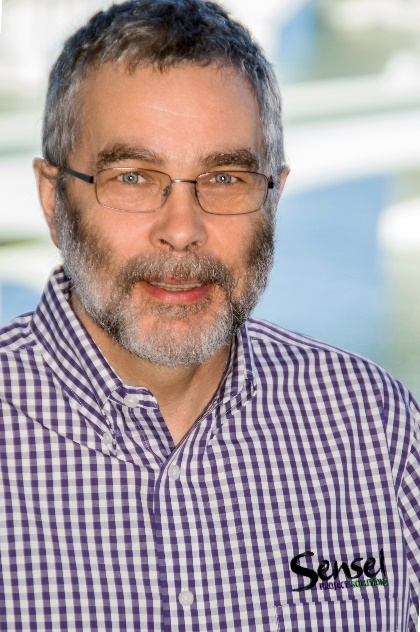 [Speaker Notes: Here is a little bit about me.  I spent a number of years working in high-tech product development, managing complex projects involving both hardware and software.  I am both a certified project manager and Microsoft certified in Project and SharePoint.  In my role at Sensei I focus primarily on PPM business process solutions, and am involved in all phases of a PPM deployment.]
Sensei Agile PPM™
Agile Solution for Project Pro and PWA
Support Agile/Scrum principles such as Product Backlog, Story Grooming, Burn Down Charts and Iterative Delivery

Best Practices and Process Guidance 
Agile principles built in with process validation to ensure compliance with iterative development approaches

Supports Bi-modal delivery  
Fully integrated solution supports bi-modal delivery allows traditional and iterative projects to be delivered in a single tool environment
3
Full Suite of Agile Information Radiator Reports
Agile Report 
Library
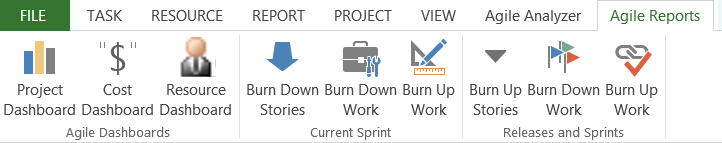 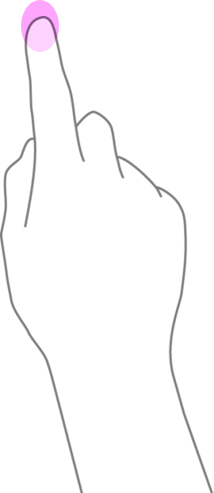 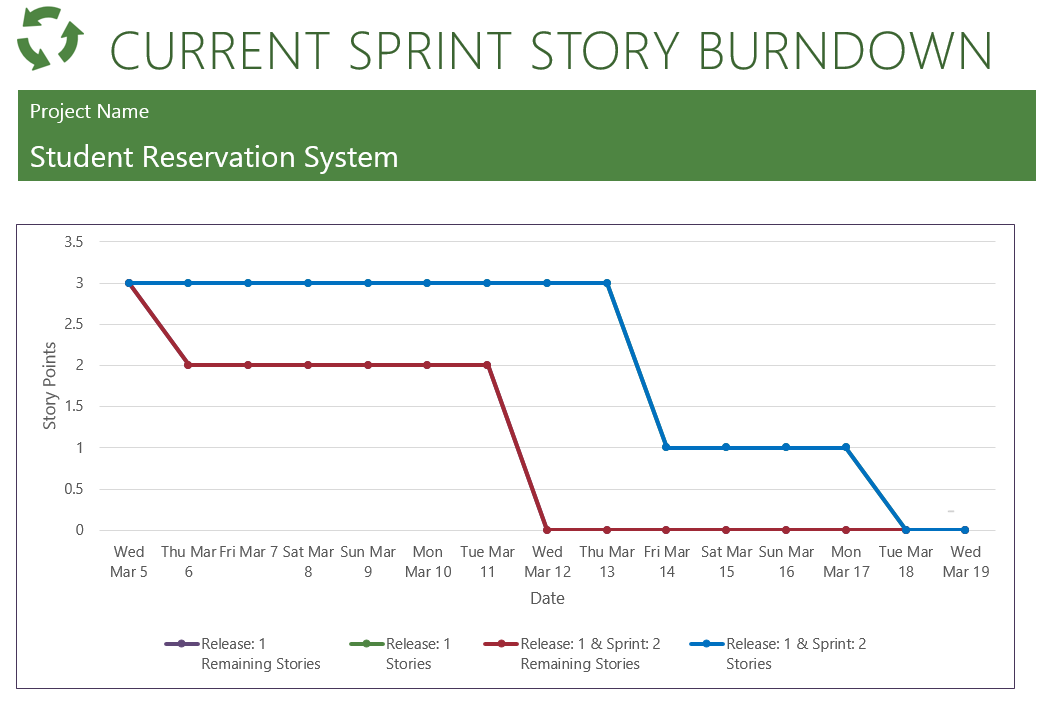 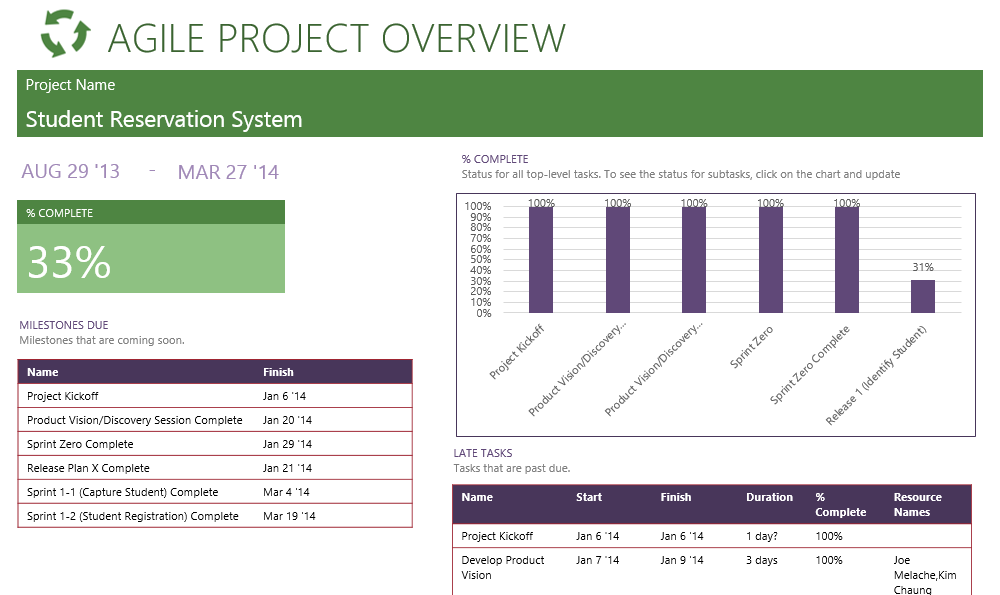 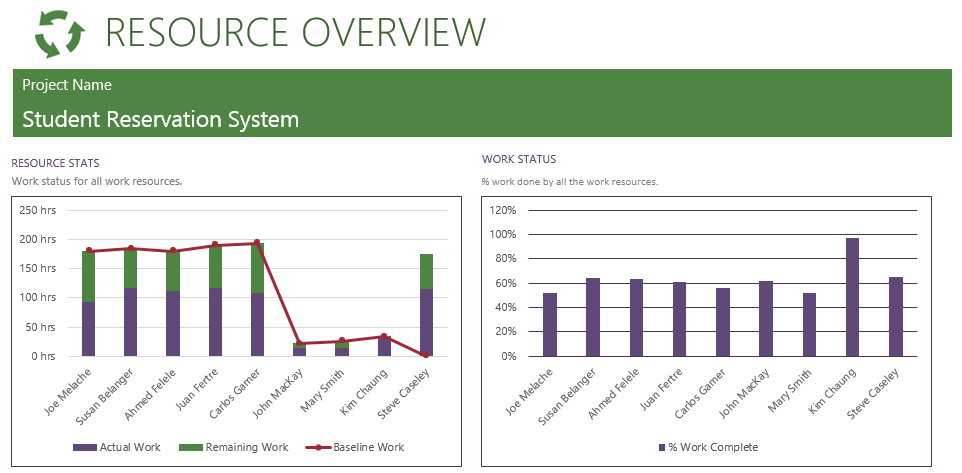 4
Agile Ribbons and Functions
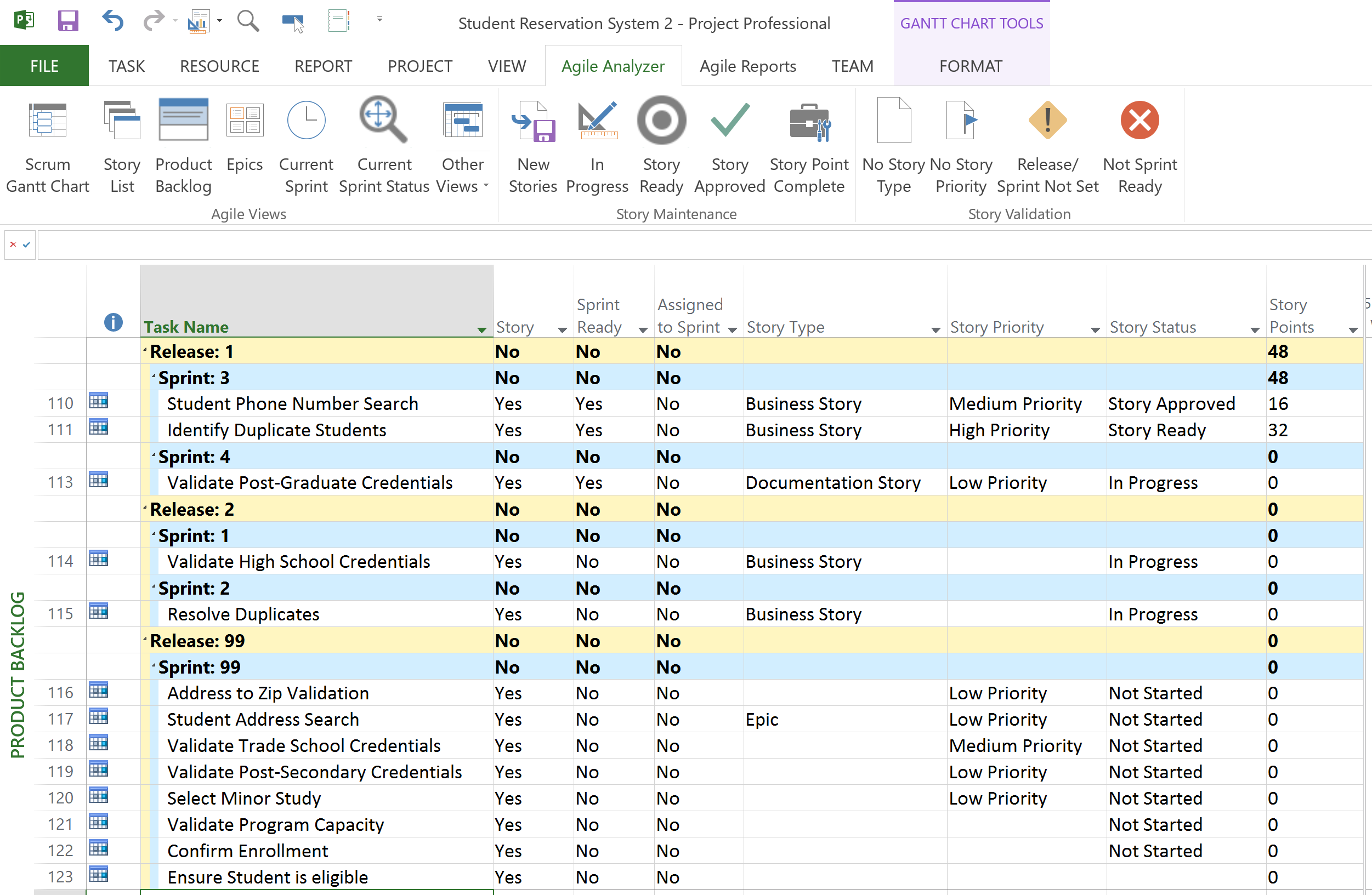 Agile Specific Ribbons
Agile Fields and Views support Agile Management
Principles
5
Project Demo
Epic and Task Management
Epic management allow stories to be developed over multiple Sprints
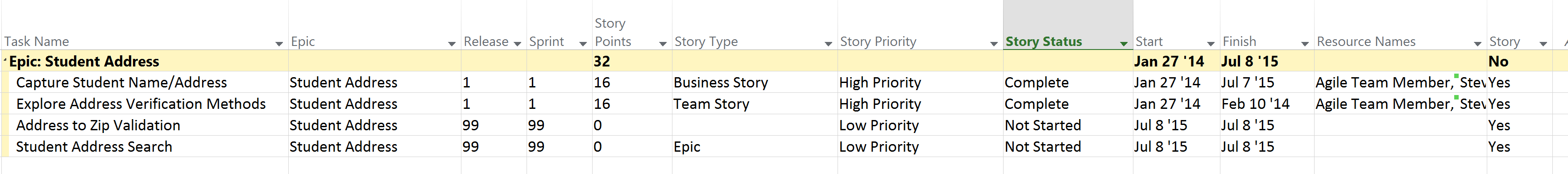 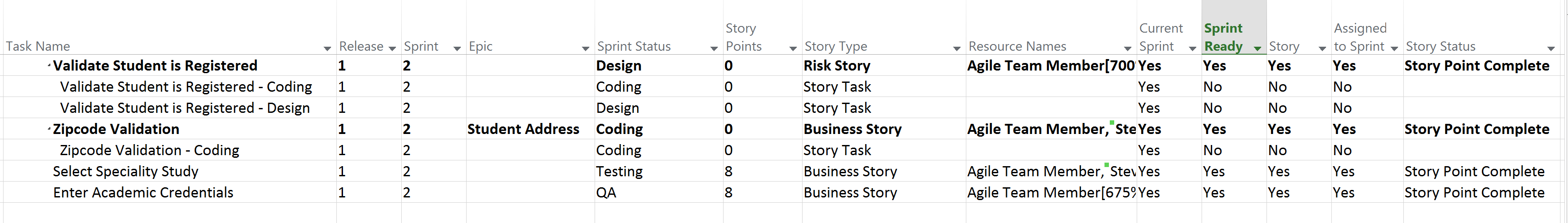 Stories can be decomposed into Tasks and managed within each Sprint
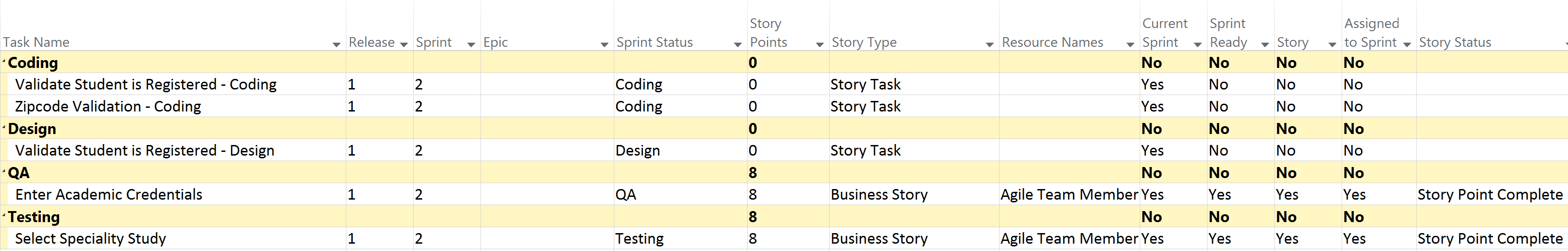 [Speaker Notes: This slide continues the overview of the “wow” factor.  This is a custom view that clearly demonstrates that we can use Project as an Agile Management tool.  Next to the Burndown charts, the next thing people look for in Agile is how do I manage my Story Backlog.  This view: 
Shows that we can assign stories to Releases and Sprints to plan what stories will ne done in each sprint – specifically references that the “velocity” of each sprint is managed for each sprint
That we are able to manage all the “agile” attributes of a story such as story type, priority and status.  The values in these fields are table driven and can be configured to suit each customer’s requirements.]
Increase Productivity with Process Validation
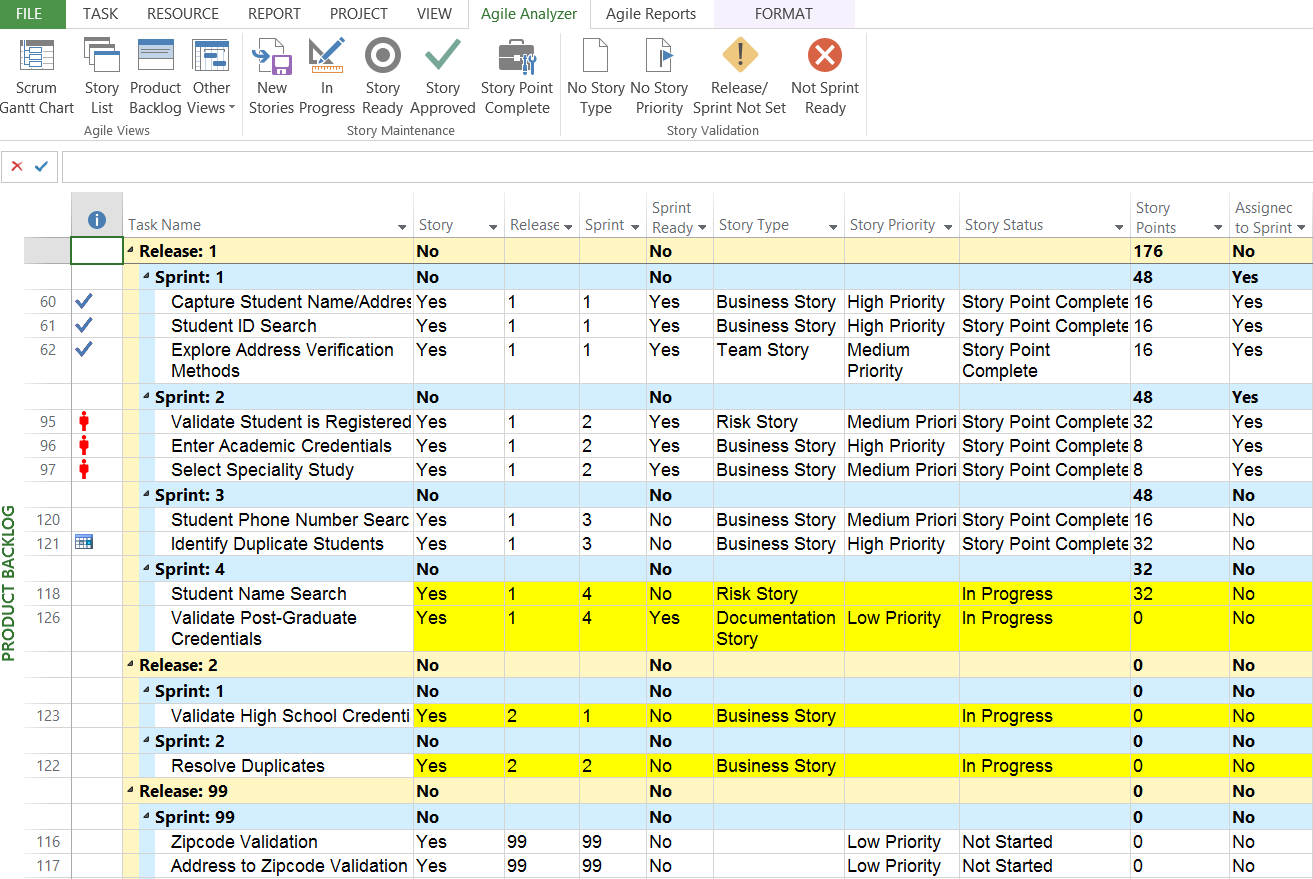 Process validation ensures compliance with Agile/Scrum Industry Standards
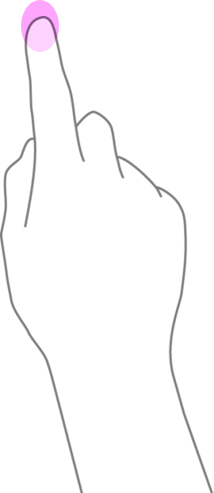 Integrated support
aids in Agile Management approaches
8
Agile Methodology Support
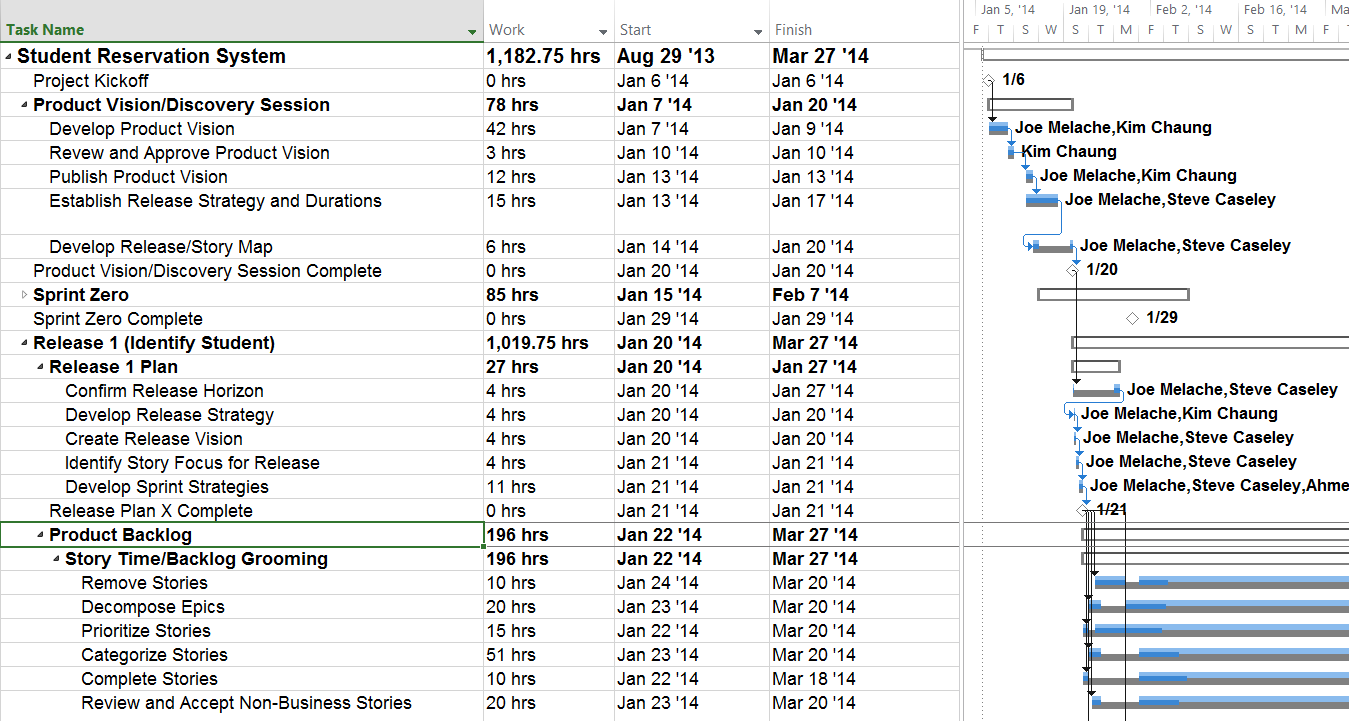 Detailed Agile WBS to support adaption and training
9
PWA Integration
Agile functionality available across complete toolset
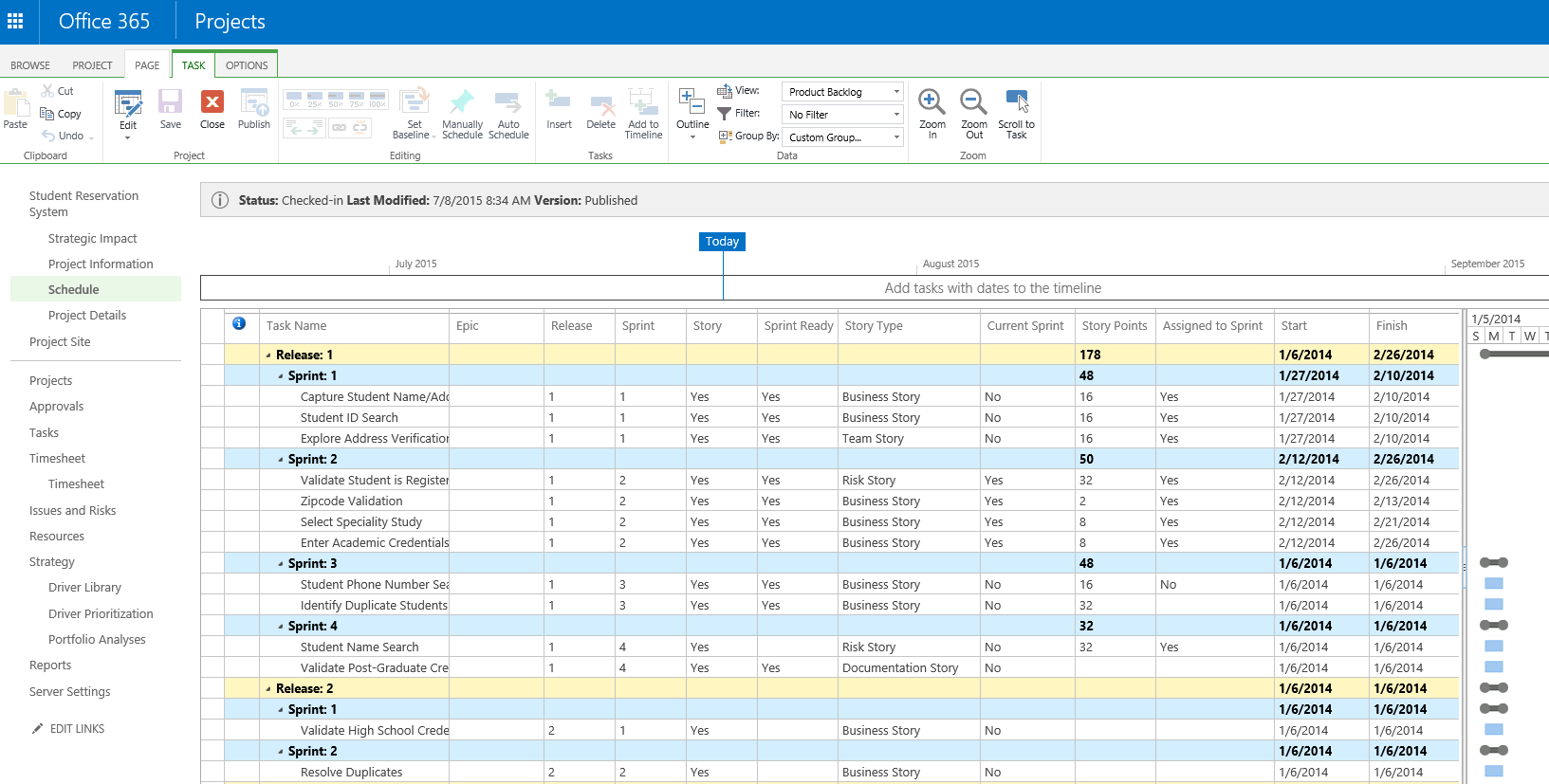 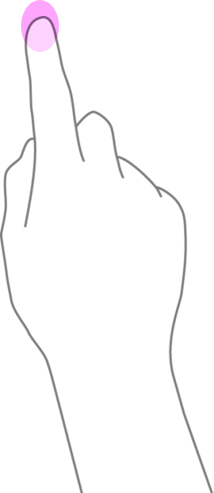 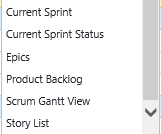 Agile Views and Agile/Scrum Industry Standards in PWA
10
10
PWA Reports
Agile Reports available in PWA
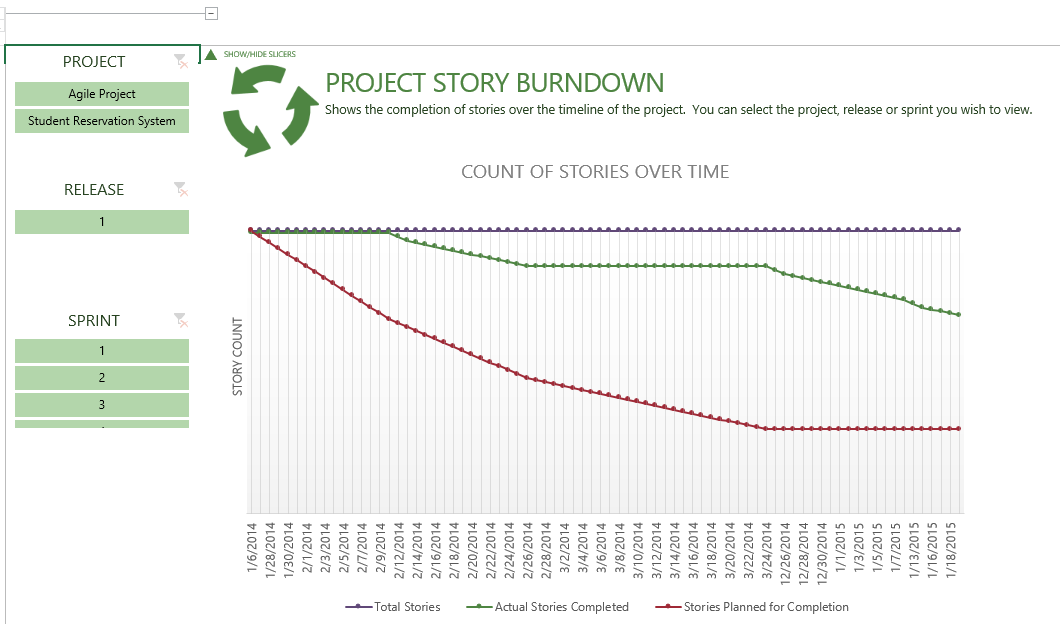 Report content can be dynamically defined
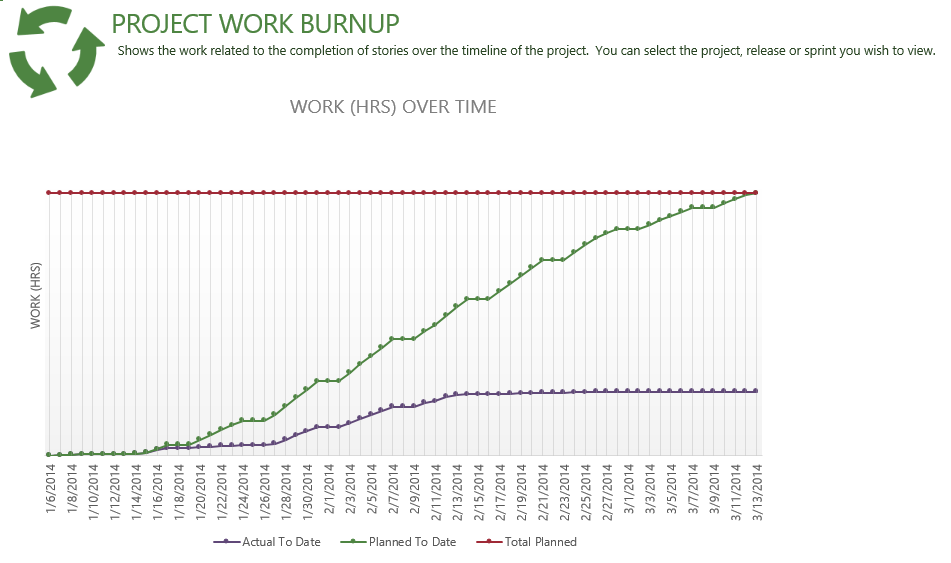 Reports support 

Story or Work Burndown or Burnup
11
11
PWA Demo
Bi-Modal Support
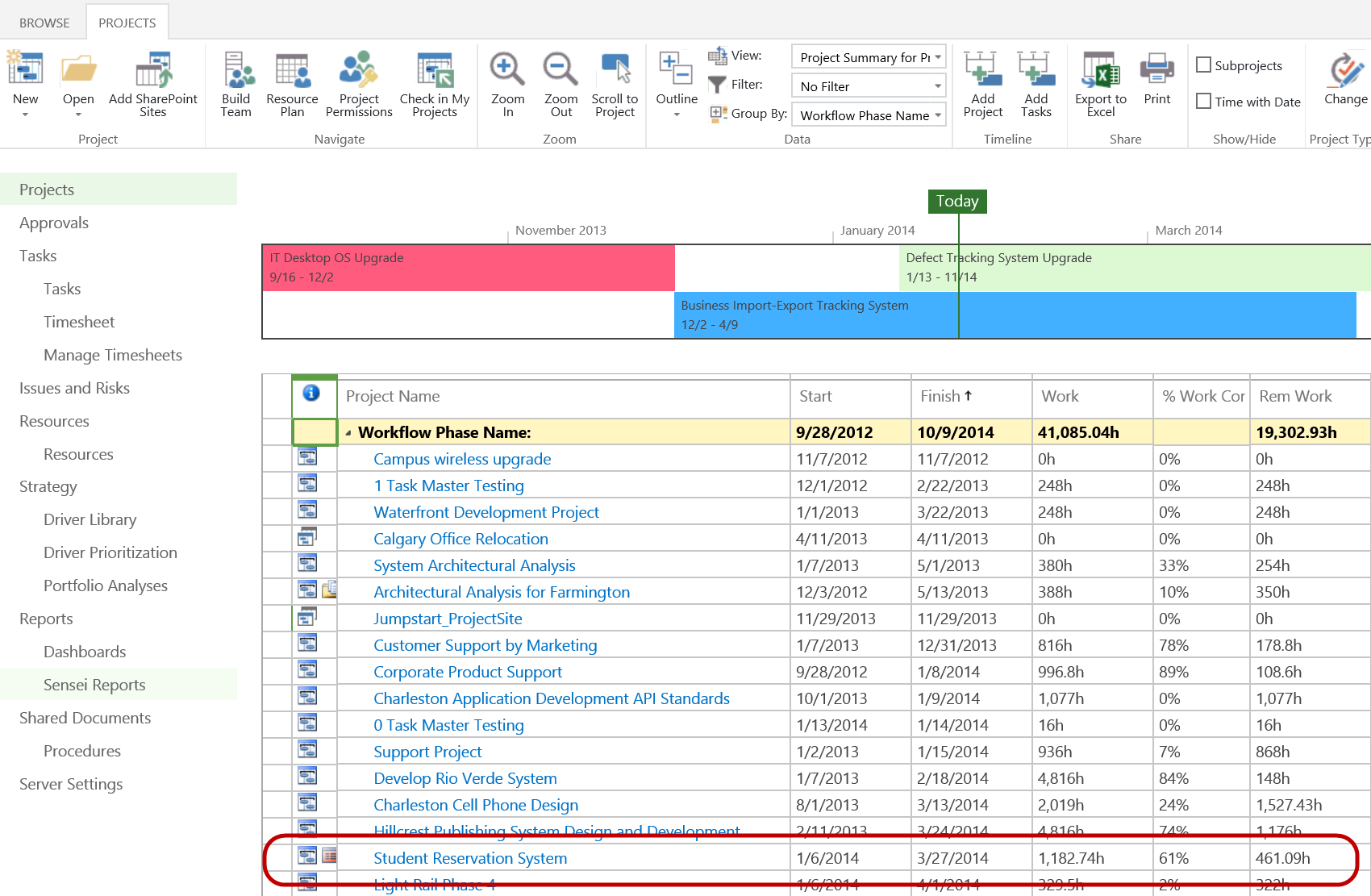 Agile and Traditional Projects Fully Integrated
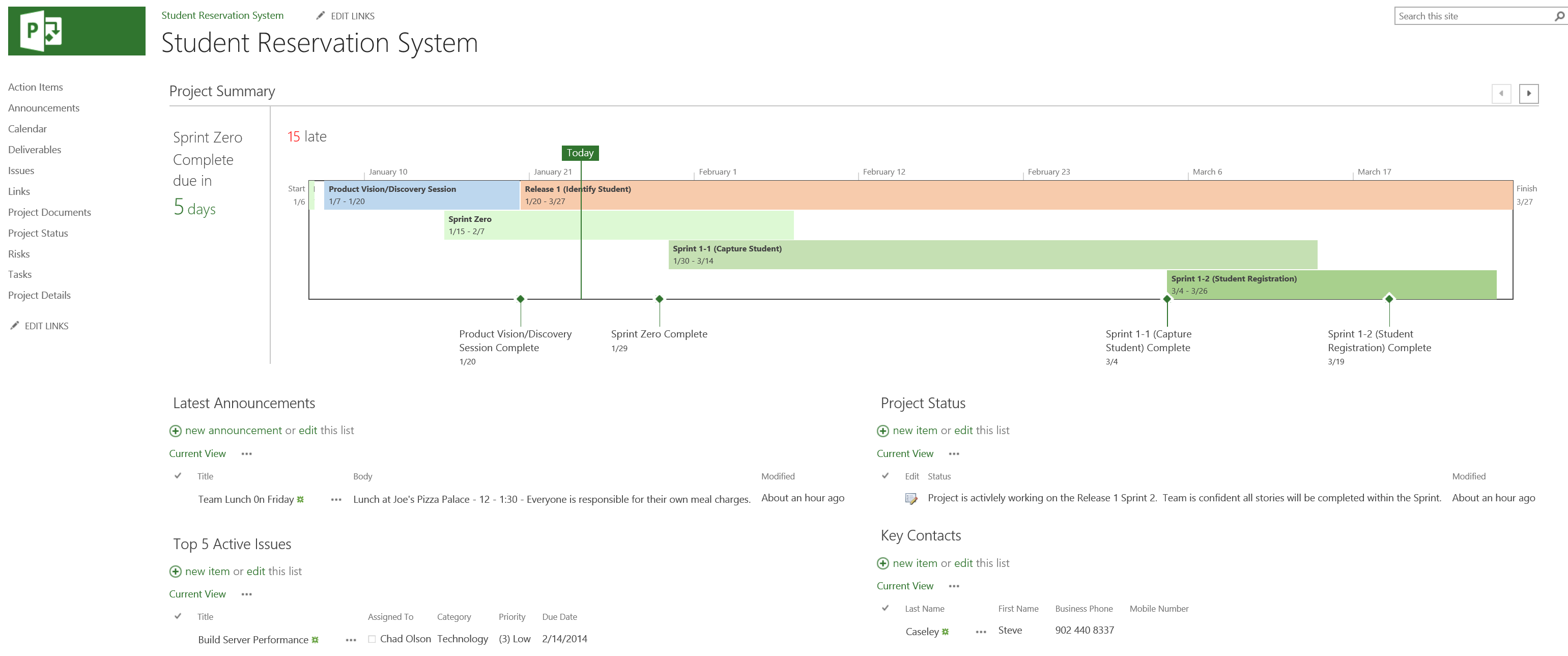 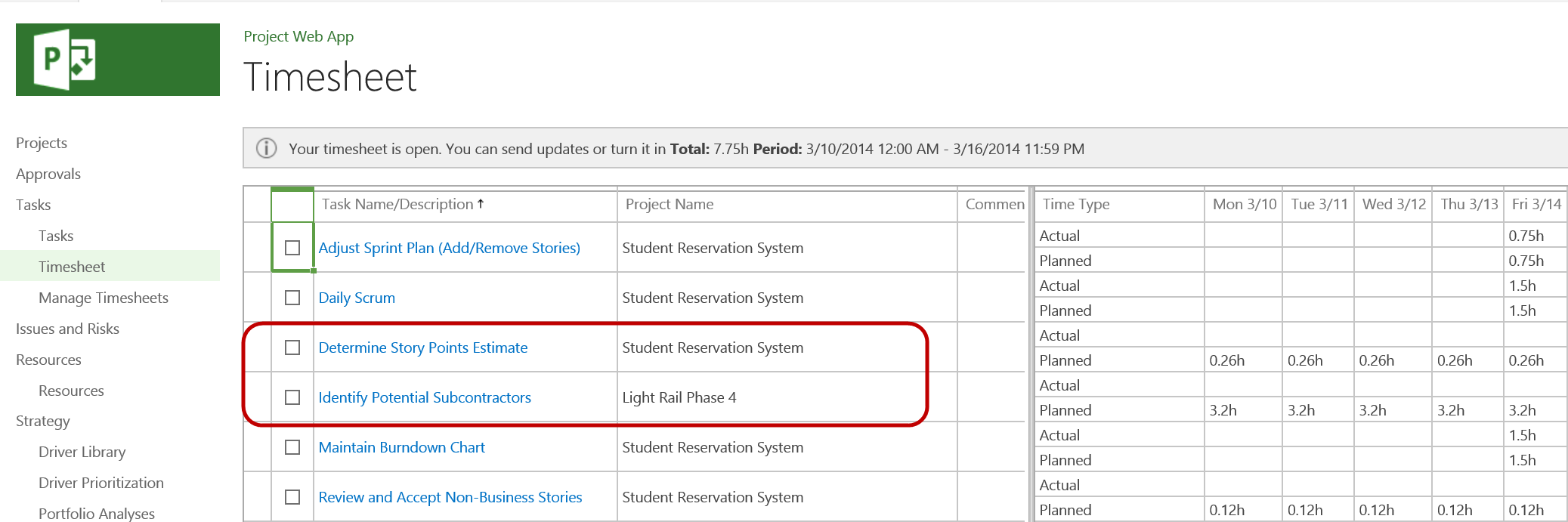 13
Agile / Scrum Industry Alignment
Detailed Agile Process
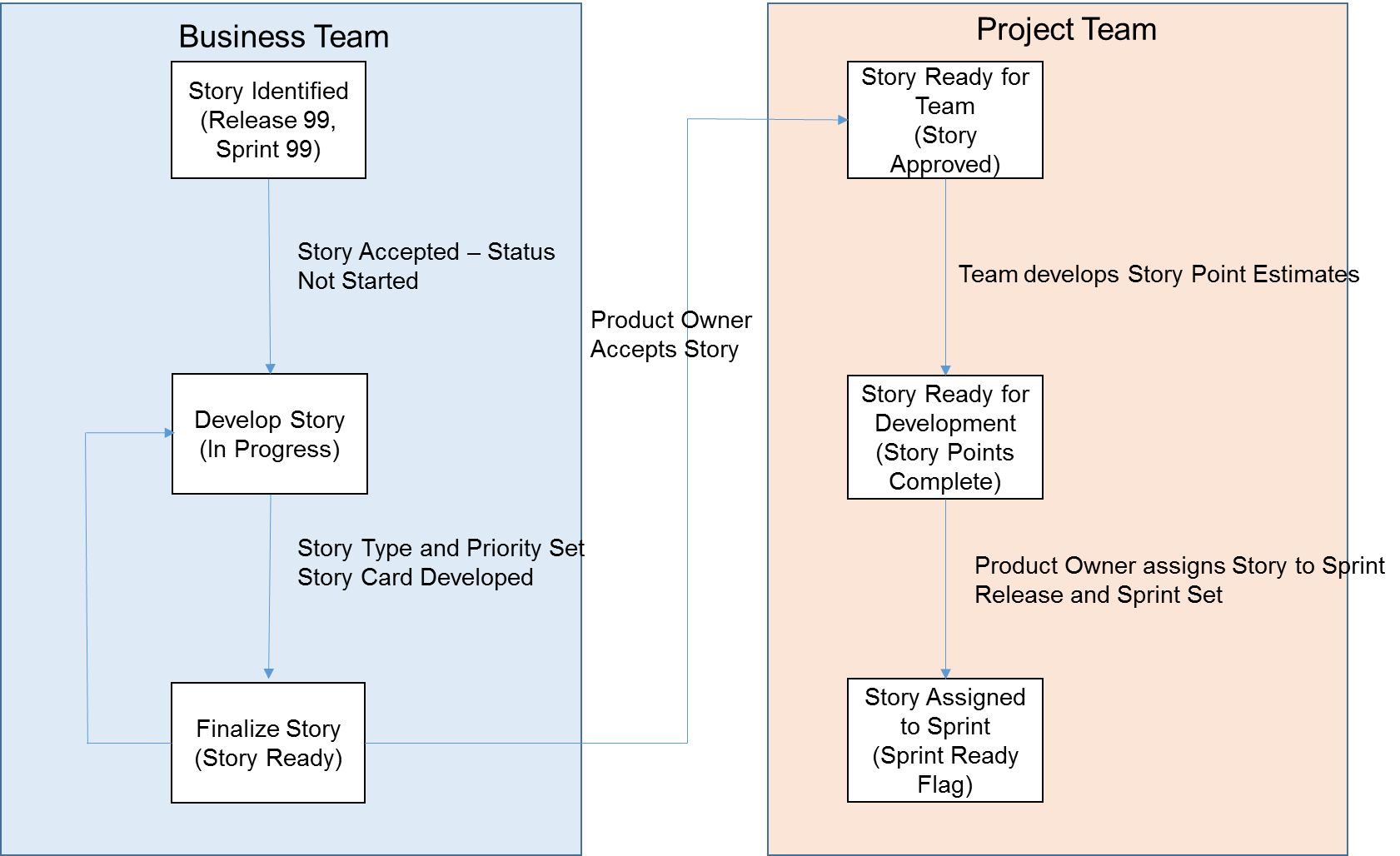 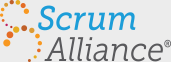 Fully Aligned with

 International Standards
+
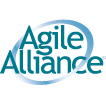 14
Integration with other tools
PM controls data integration by queries –Active Stories only – e.g.
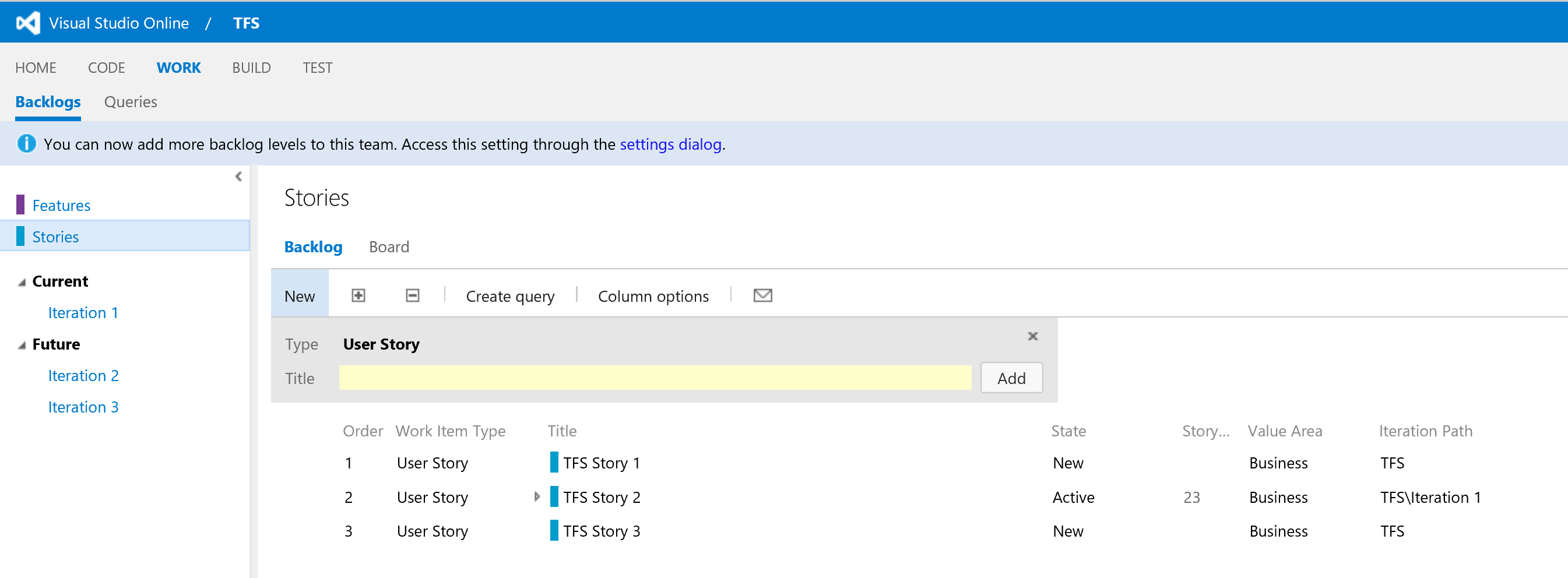 TFS is system of record and all stories and tasks are maintained in TFS
Project Integration managed using the TFS addin Team Ribbon
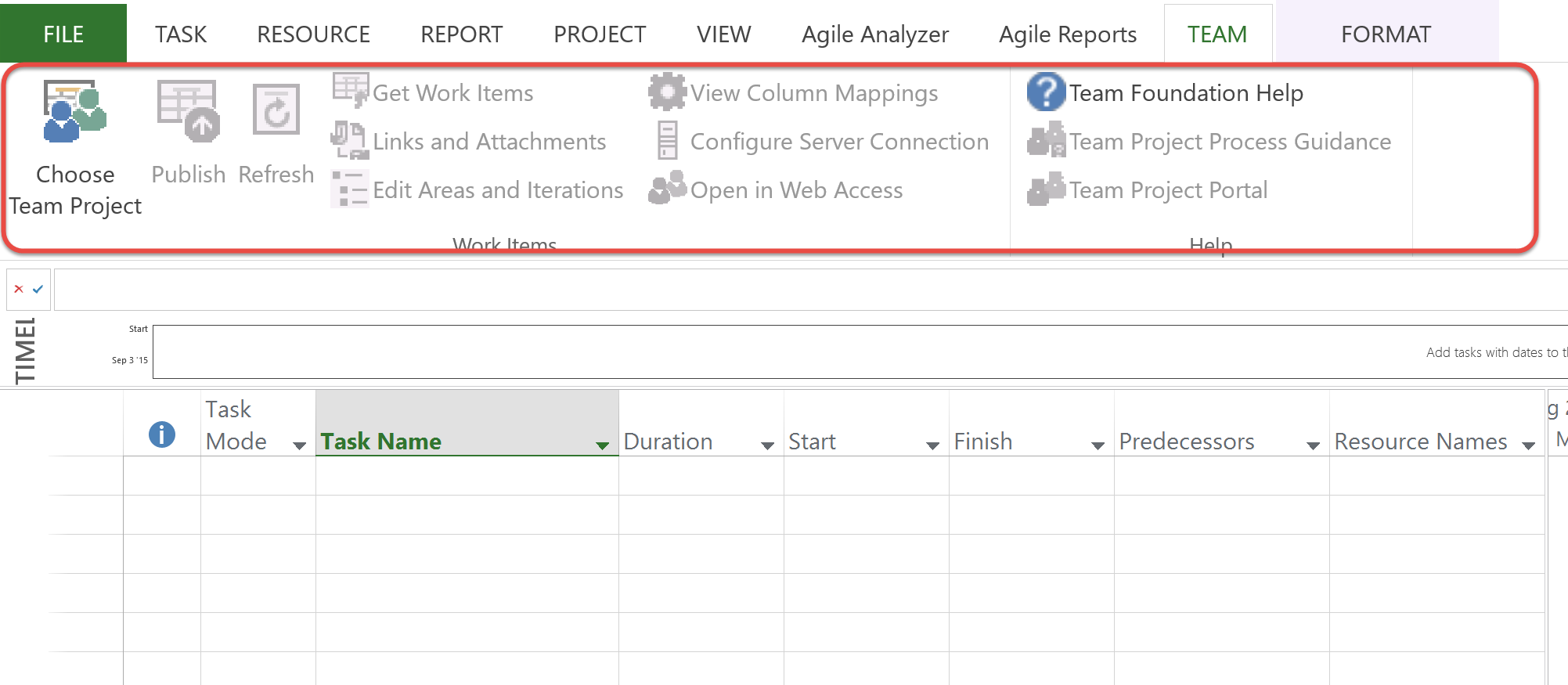 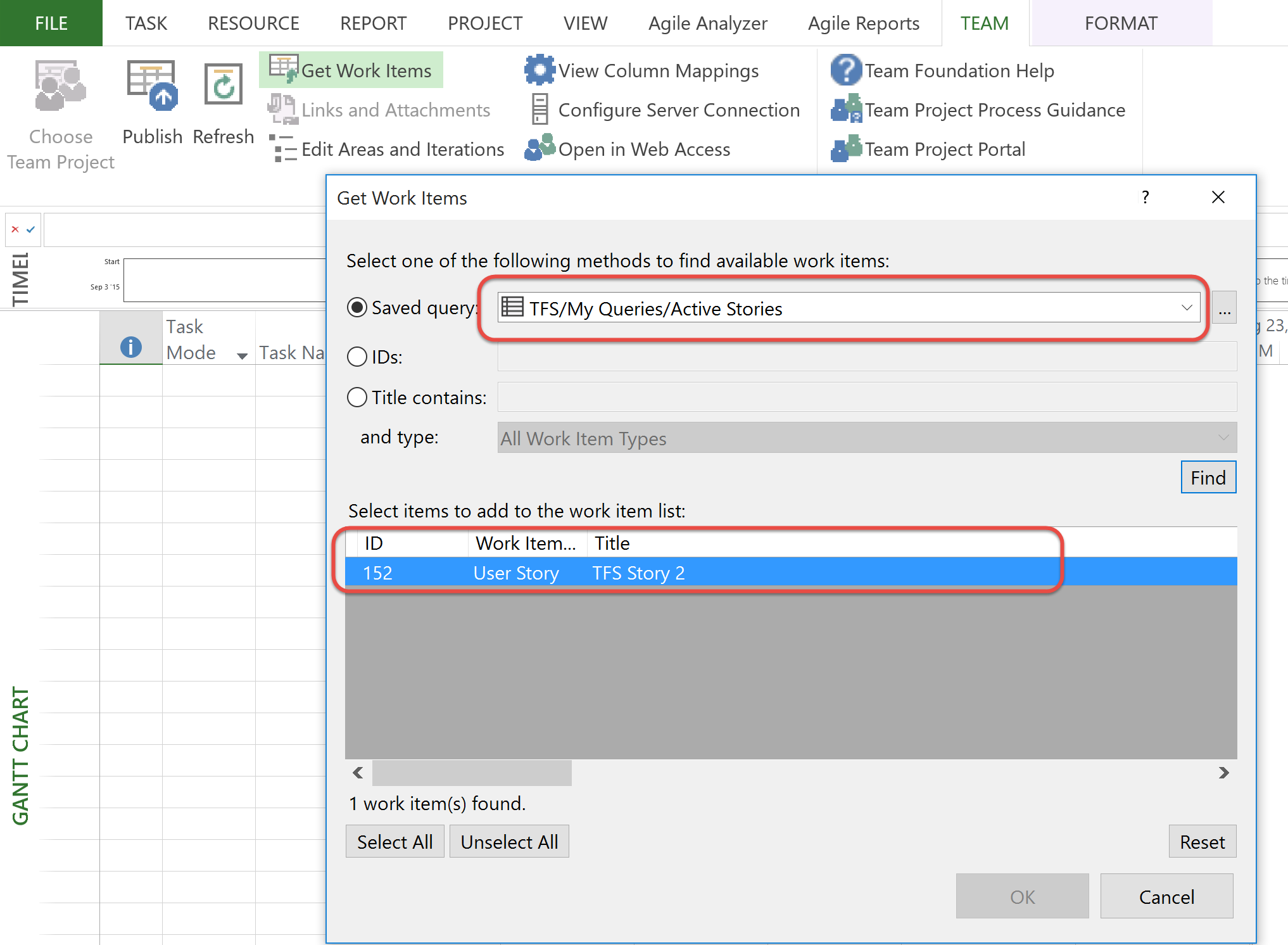 [Speaker Notes: This slide and the next 3 slides are designed to get the viewer excited about the Sensei Agile Template and present the key components of the Agile Template.

This slide is focused on the Agile Burndown Charts, one of the most well known of the Agile reports or principles.

The Agile template has Burndown charts for both the current sprint and the total project.  This report/slide typically has significant “wow” factor as a lot of people aren’t aware that we can produce very visual report in Project.]
Integration with other tools
Project Schedule populated with TFS data
Schedule published to Project Online
Timesheet is populated with TFS Tasks
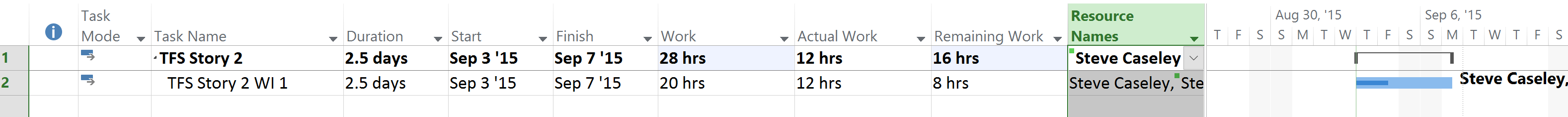 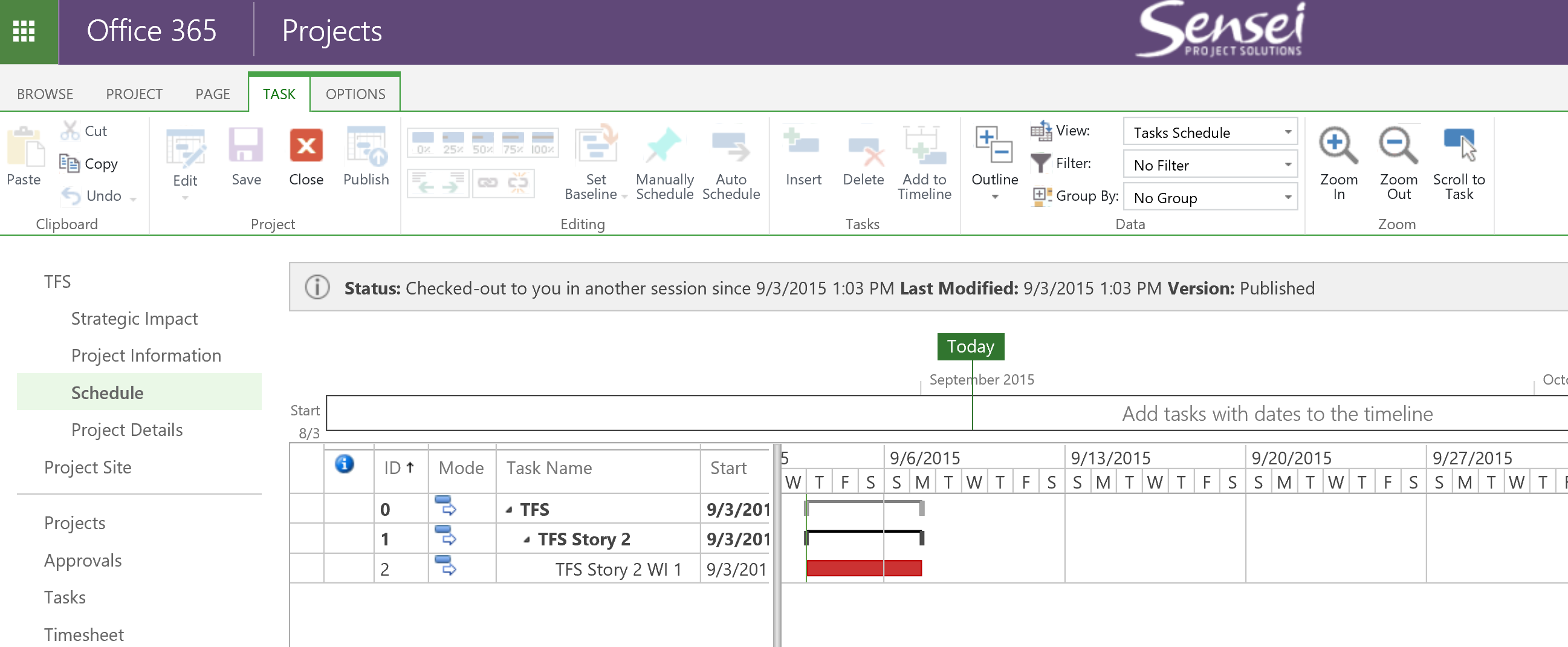 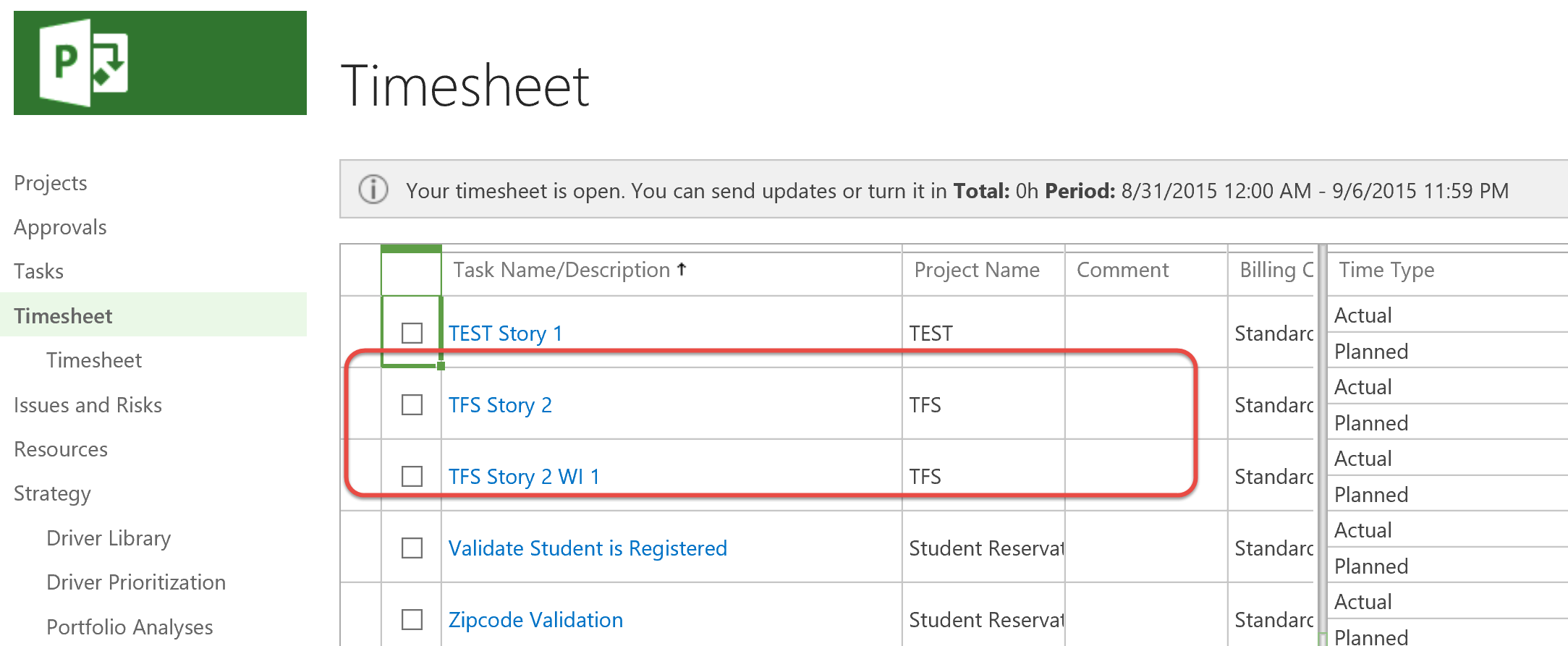 [Speaker Notes: This slide continues the overview of the “wow” factor.  This is a custom view that clearly demonstrates that we can use Project as an Agile Management tool.  Next to the Burndown charts, the next thing people look for in Agile is how do I manage my Story Backlog.  This view: 
Shows that we can assign stories to Releases and Sprints to plan what stories will ne done in each sprint – specifically references that the “velocity” of each sprint is managed for each sprint
That we are able to manage all the “agile” attributes of a story such as story type, priority and status.  The values in these fields are table driven and can be configured to suit each customer’s requirements.]
Either system can be System of Record
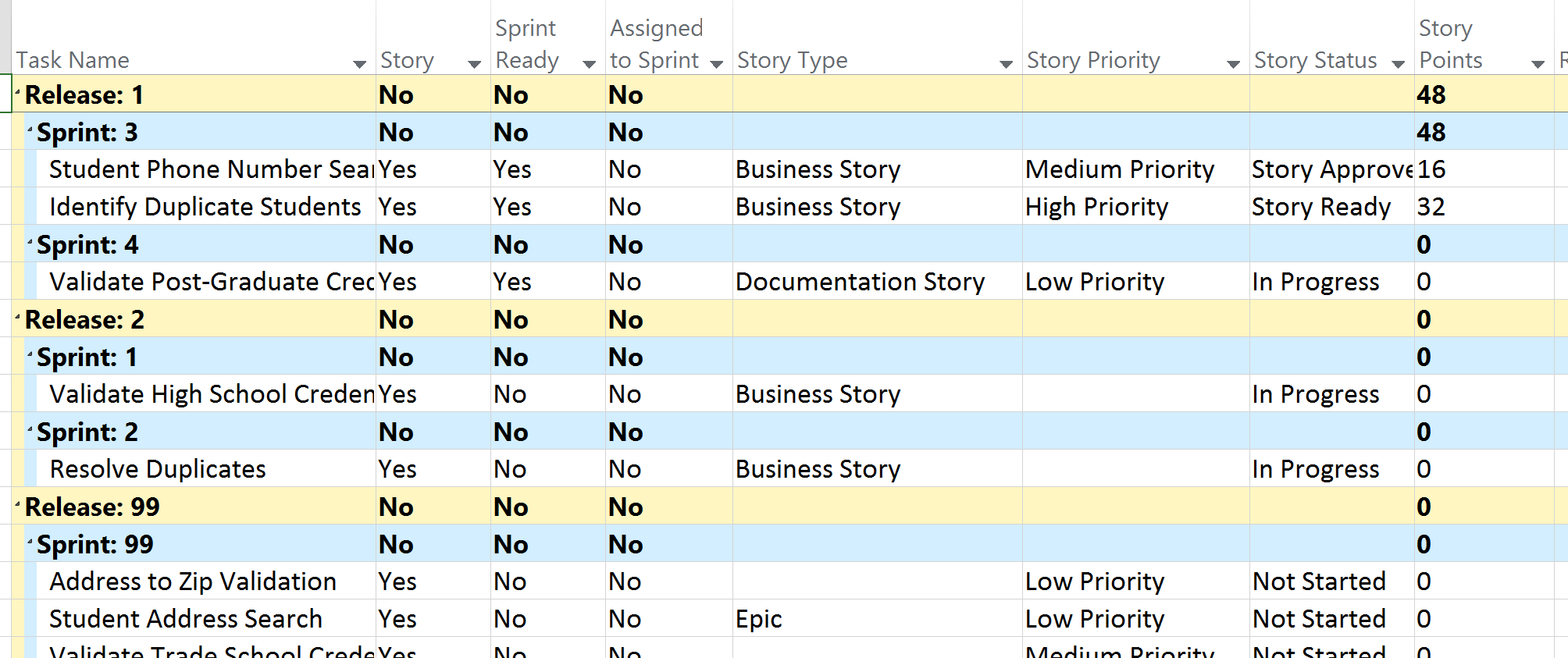 And published to TFS
Current Stories are selected for integration to TFS
Agile Project is managed in Project
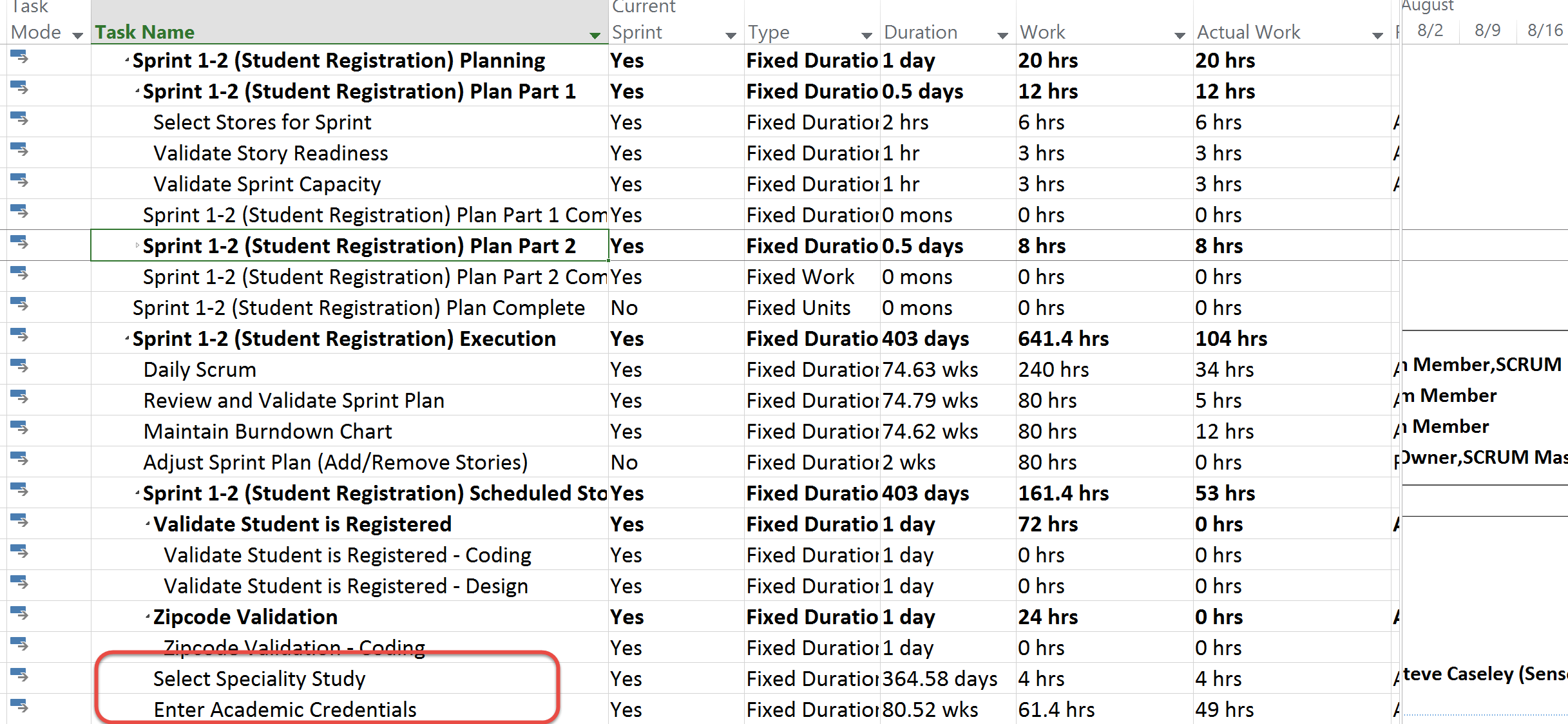 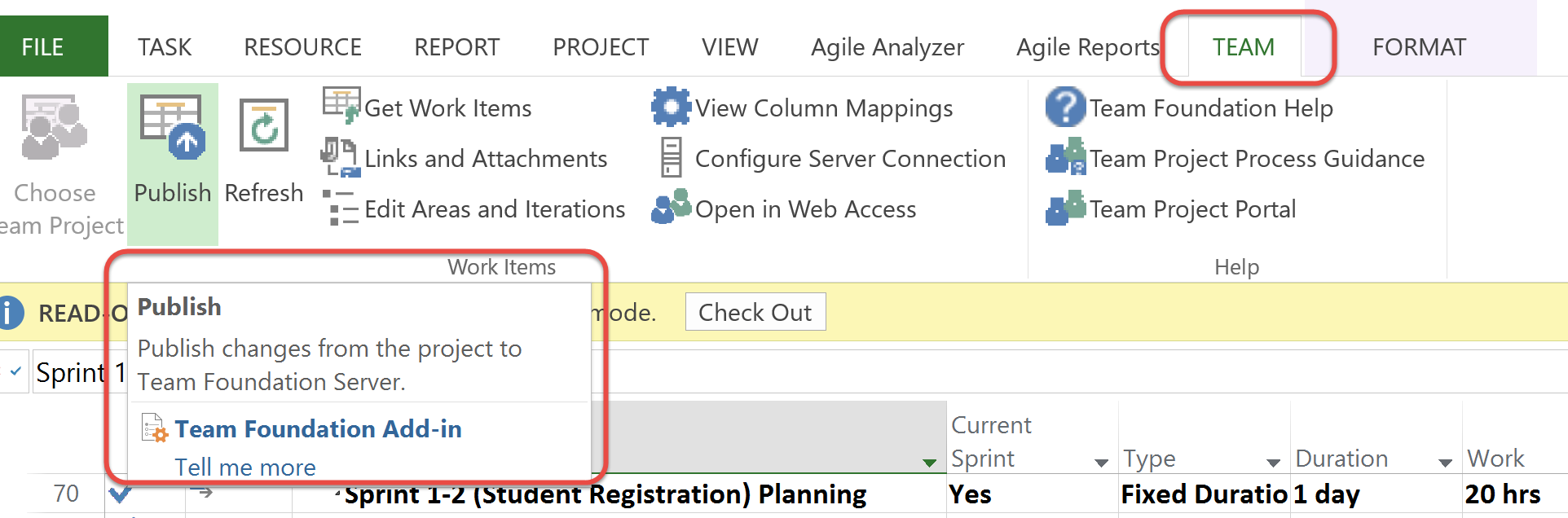 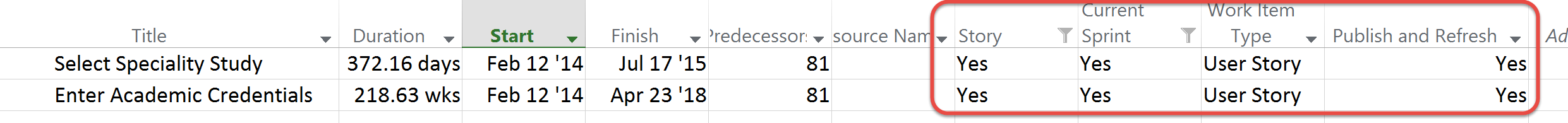 [Speaker Notes: This slide continues the overview of the “wow” factor.  This is a custom view that clearly demonstrates that we can use Project as an Agile Management tool.  Next to the Burndown charts, the next thing people look for in Agile is how do I manage my Story Backlog.  This view: 
Shows that we can assign stories to Releases and Sprints to plan what stories will ne done in each sprint – specifically references that the “velocity” of each sprint is managed for each sprint
That we are able to manage all the “agile” attributes of a story such as story type, priority and status.  The values in these fields are table driven and can be configured to suit each customer’s requirements.]
System of Record - Example (continued)
Stories are migrated to TFS
And can be associated with code and test cases
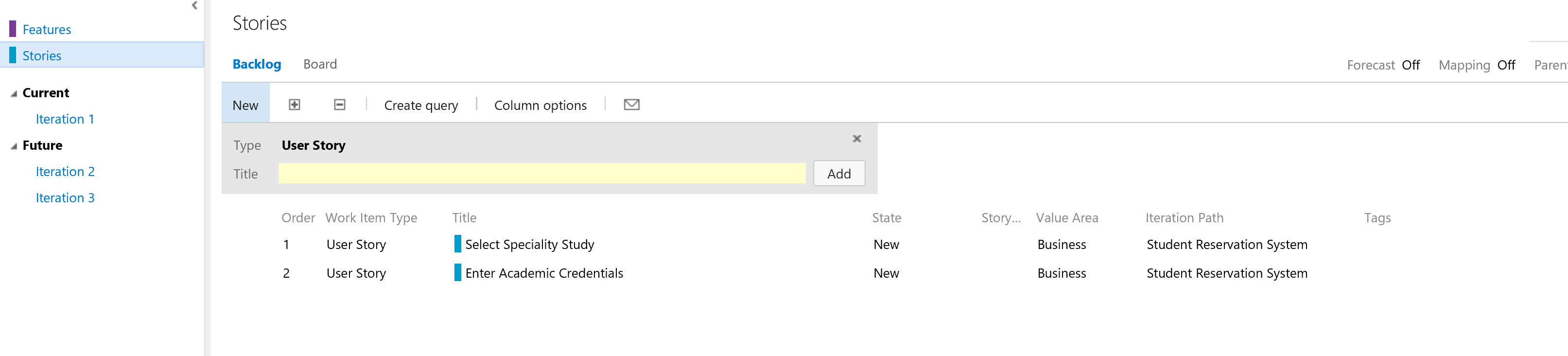 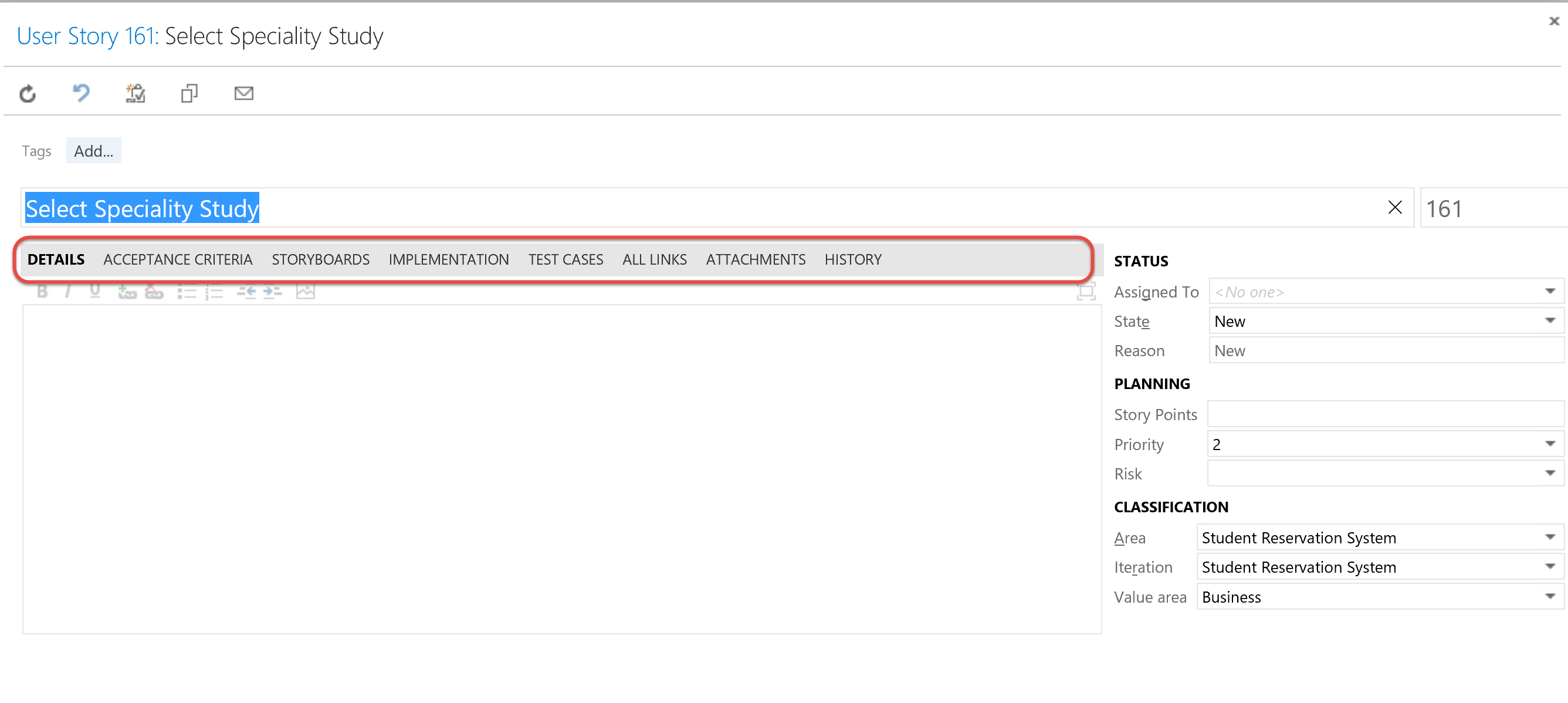 [Speaker Notes: This slide continues the overview of the “wow” factor.  This is a custom view that clearly demonstrates that we can use Project as an Agile Management tool.  Next to the Burndown charts, the next thing people look for in Agile is how do I manage my Story Backlog.  This view: 
Shows that we can assign stories to Releases and Sprints to plan what stories will ne done in each sprint – specifically references that the “velocity” of each sprint is managed for each sprint
That we are able to manage all the “agile” attributes of a story such as story type, priority and status.  The values in these fields are table driven and can be configured to suit each customer’s requirements.]
Integration Demo
For more information
See me in the Microsoft Booth
Web: www.senseiprojectsolutions.com
Mail: info@senseiprojectsolutions.com
Social Media:
@SenseiPPM
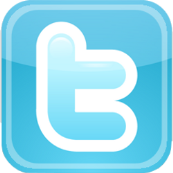 Sensei Project Solutions
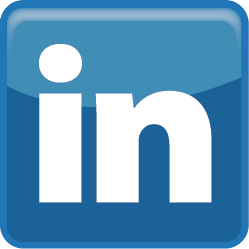 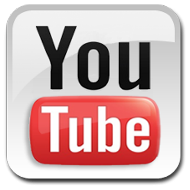 SenseiPPM
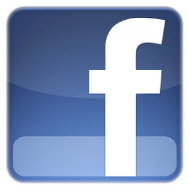 SenseiProjectSolutions